Nathan Petersen
Tyler Marines
Remington 700 Modeling and Barrel Pressure FEA Analysis
Objective/Starting Point
Our goal was to understand the stresses that a rifle barrel undergoes when firing a round. 

Unlike other projects we did not have a drawing package but we did have a physical gun to work from and a few drawings.
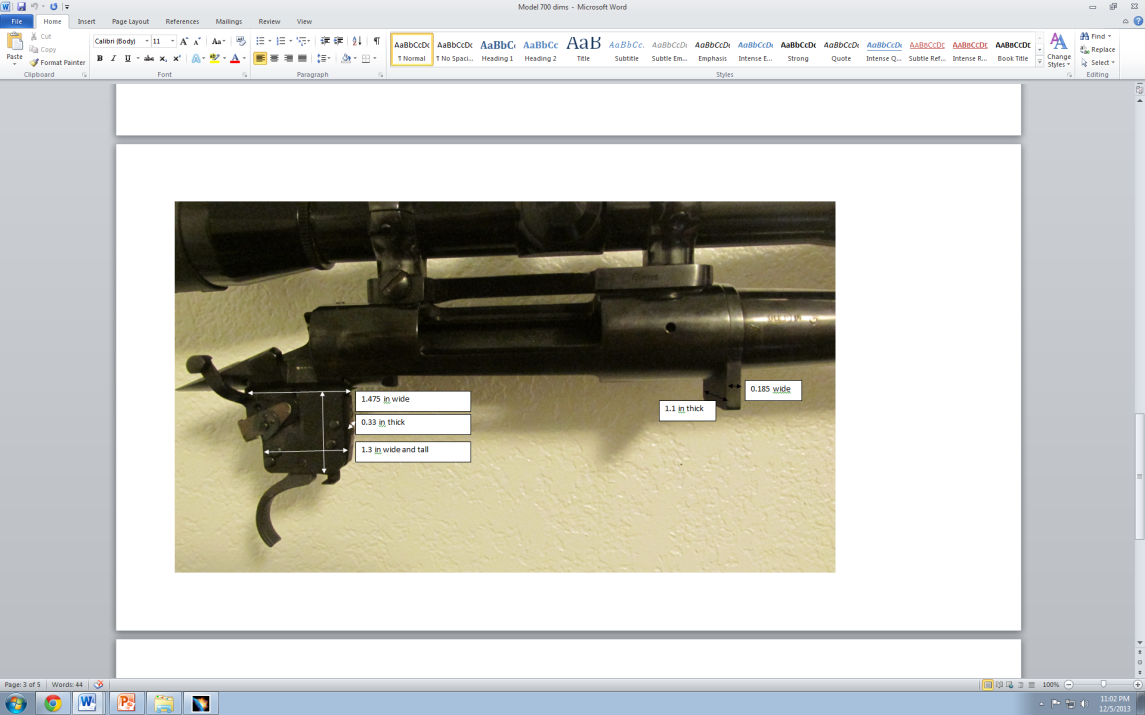 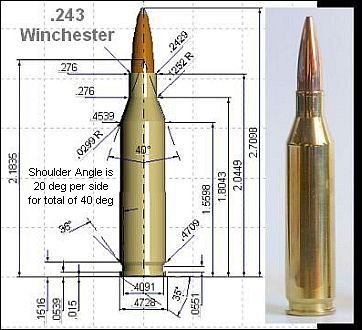 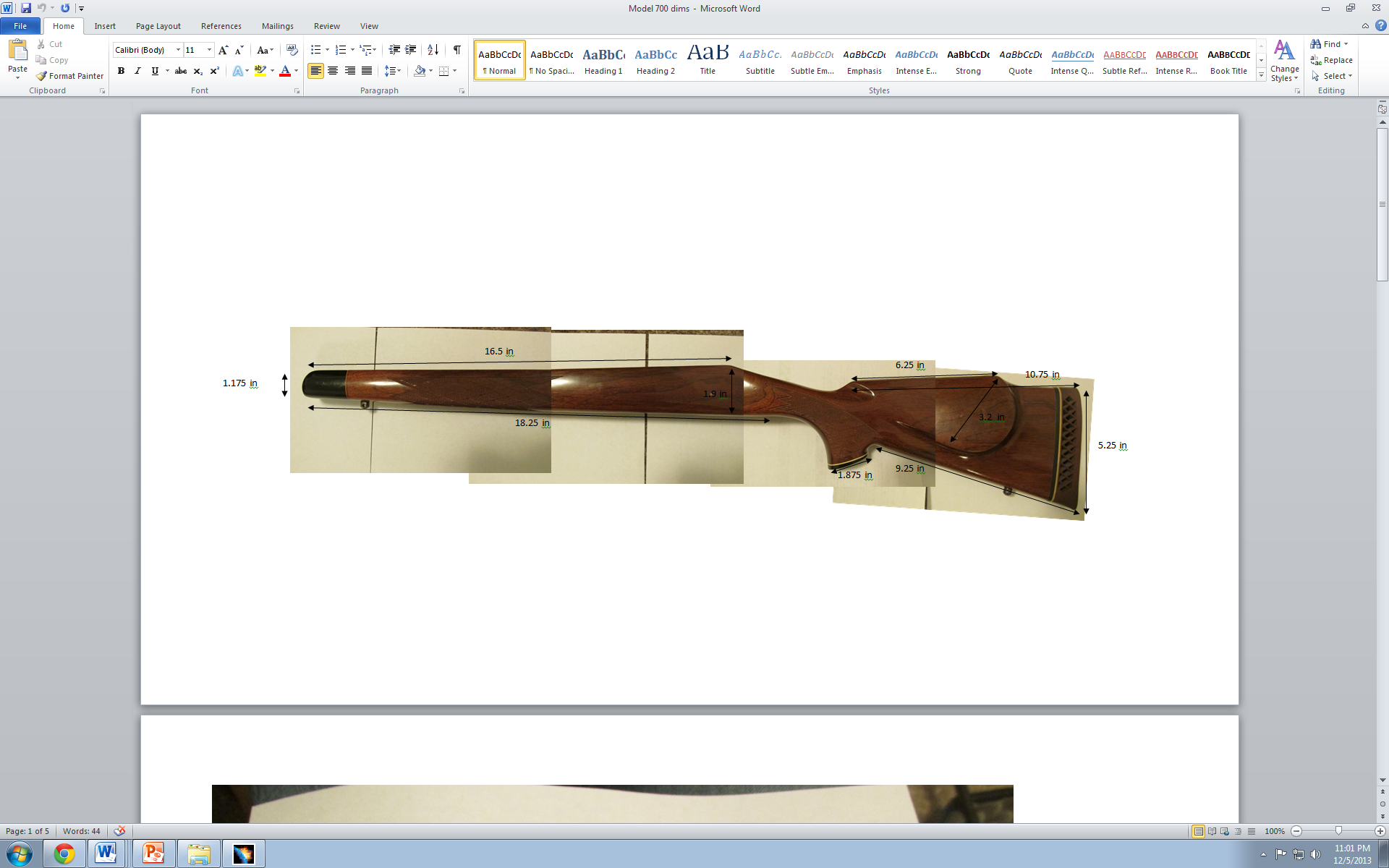 Drawings Found
Barrel and Receiver Drawings
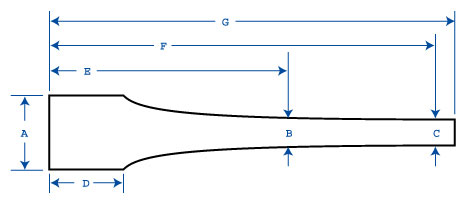 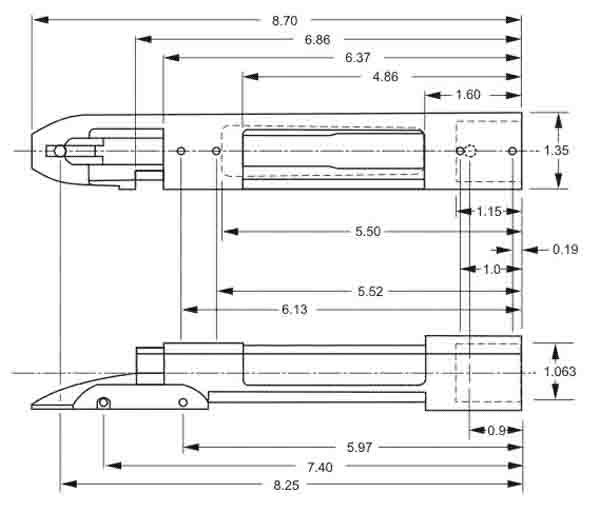 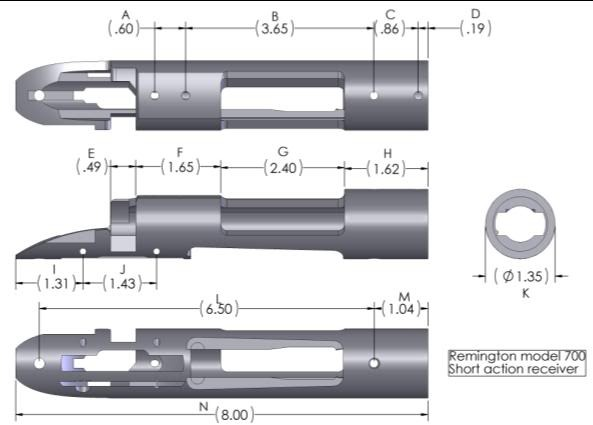 Modeling
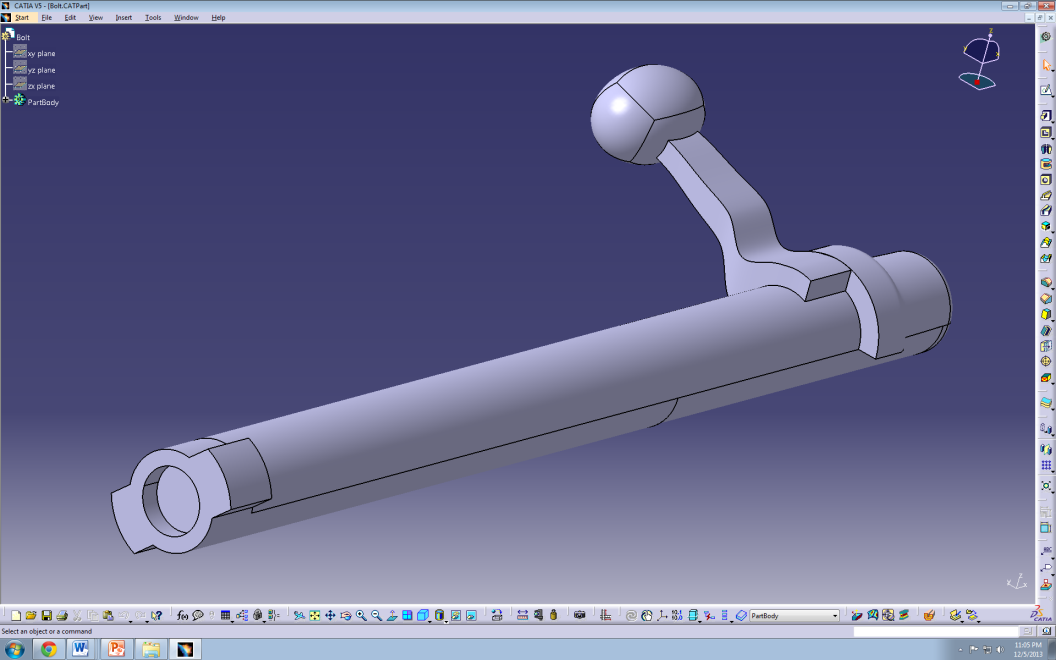 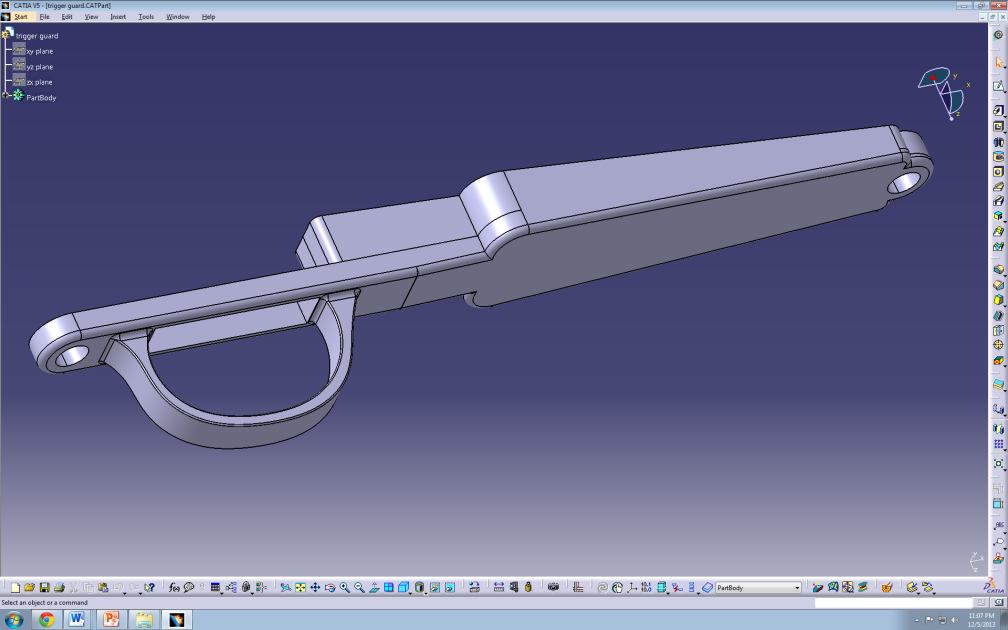 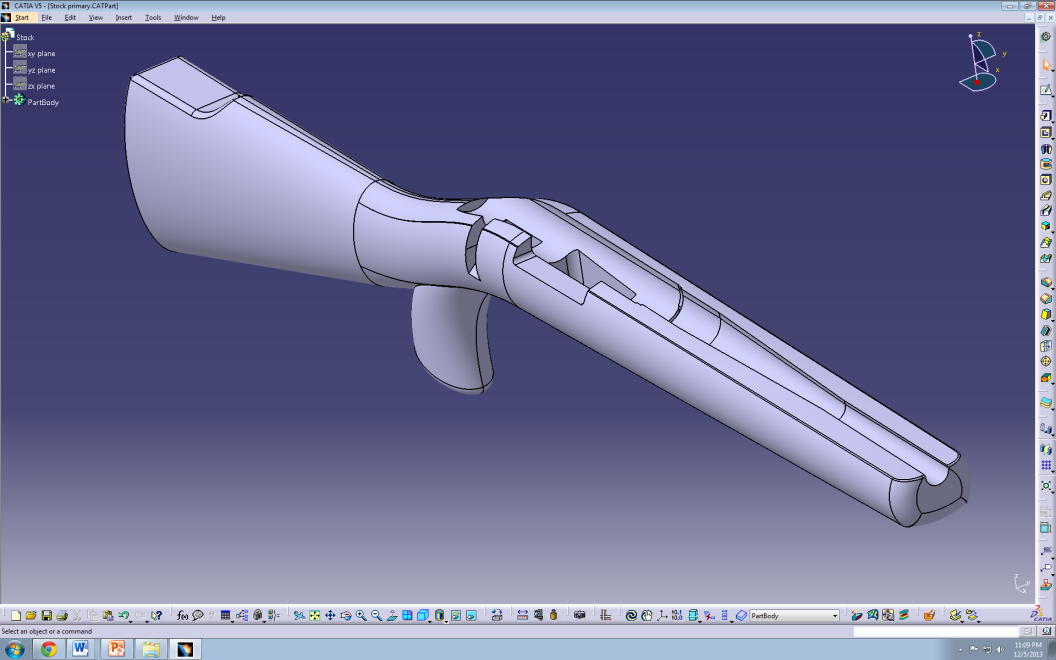 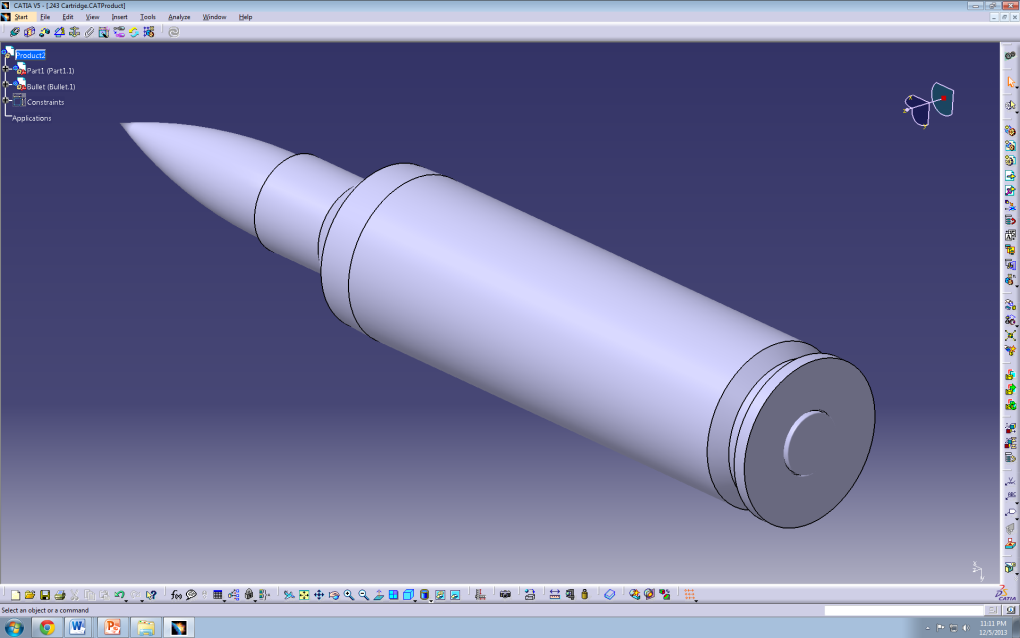 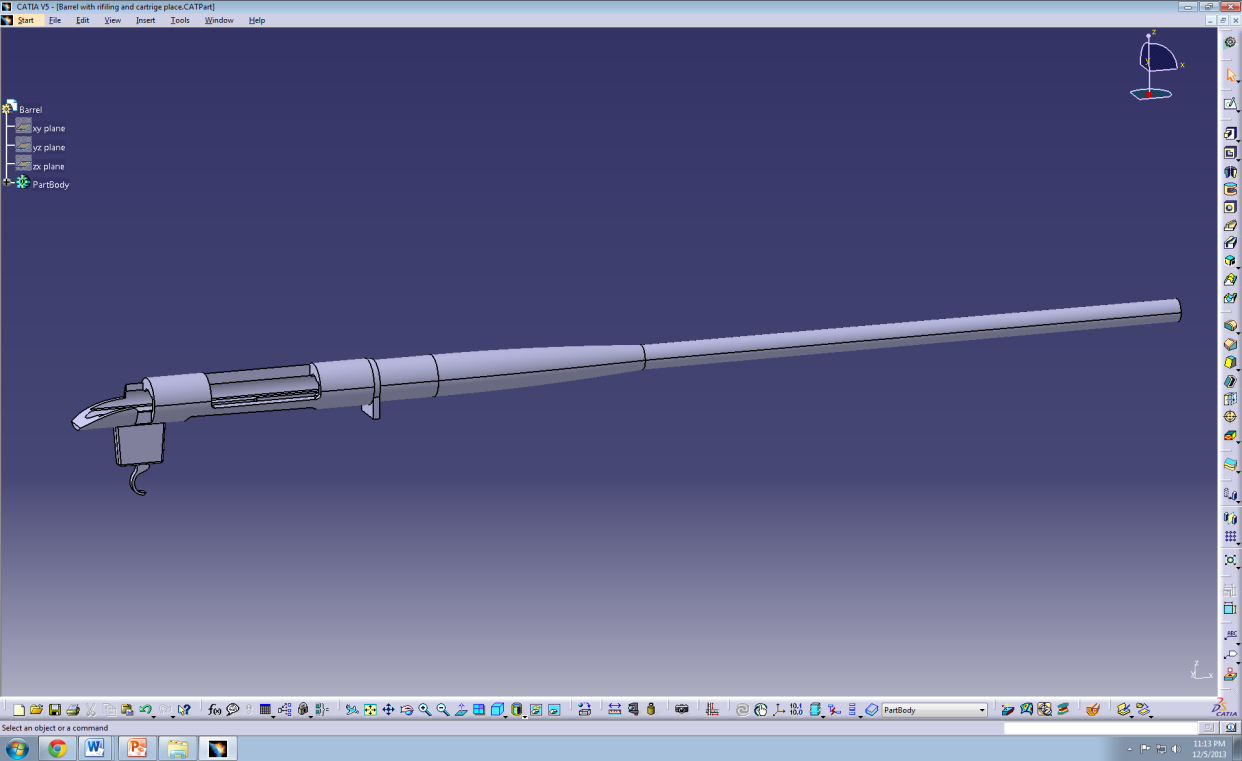 Renders
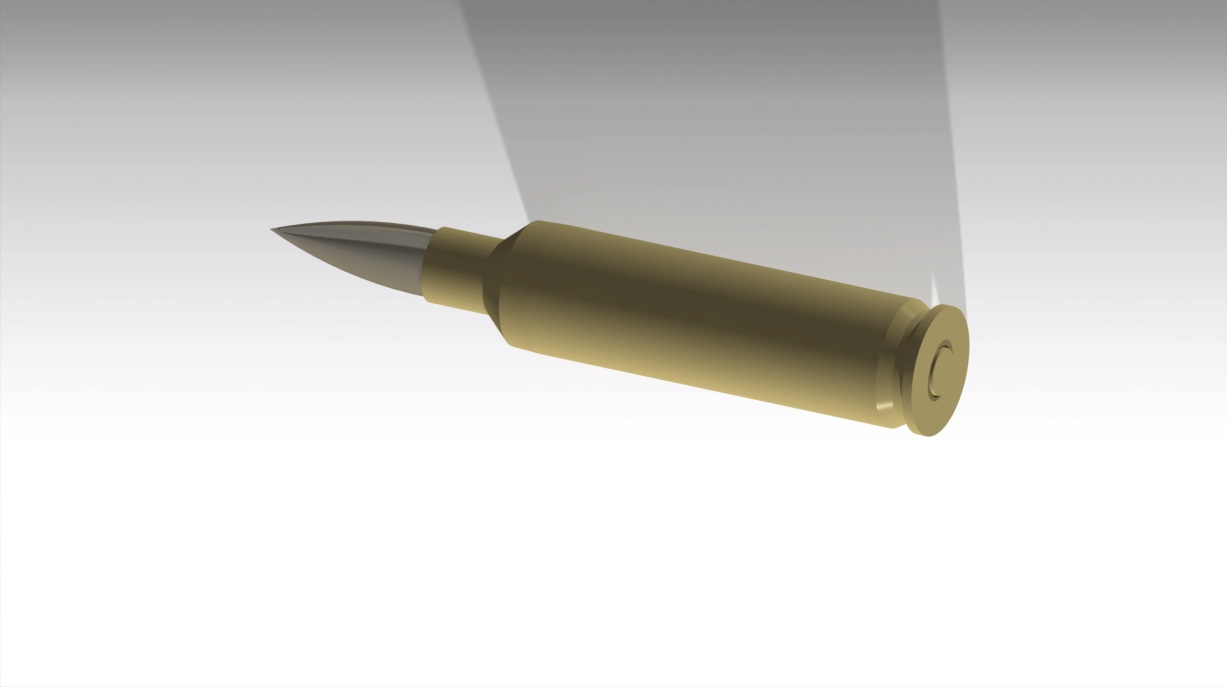 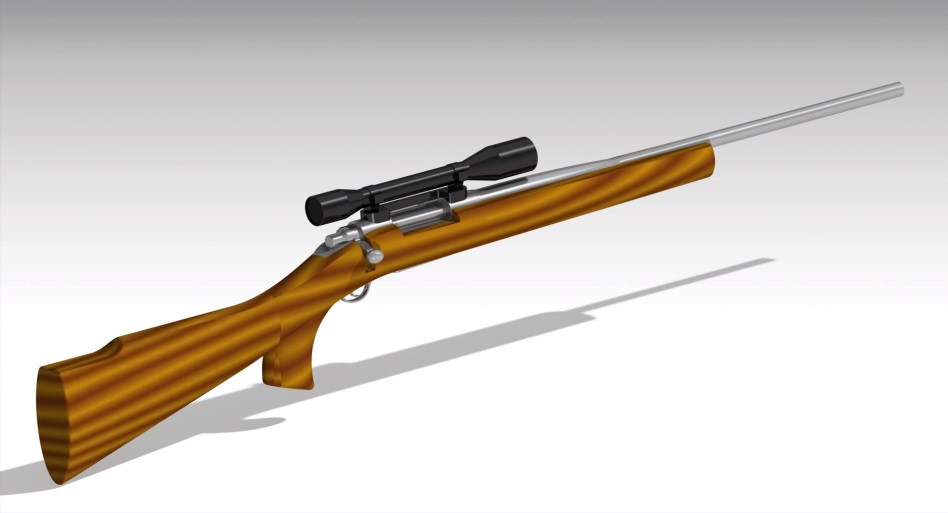 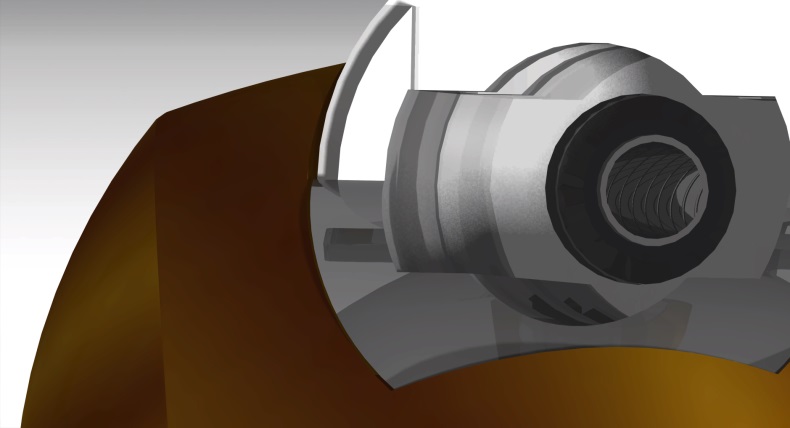 FEA Analysis
Preliminary FEA reveled that the highest stress was near where cartridge is fired. As seen in the max read out and in cross section view.
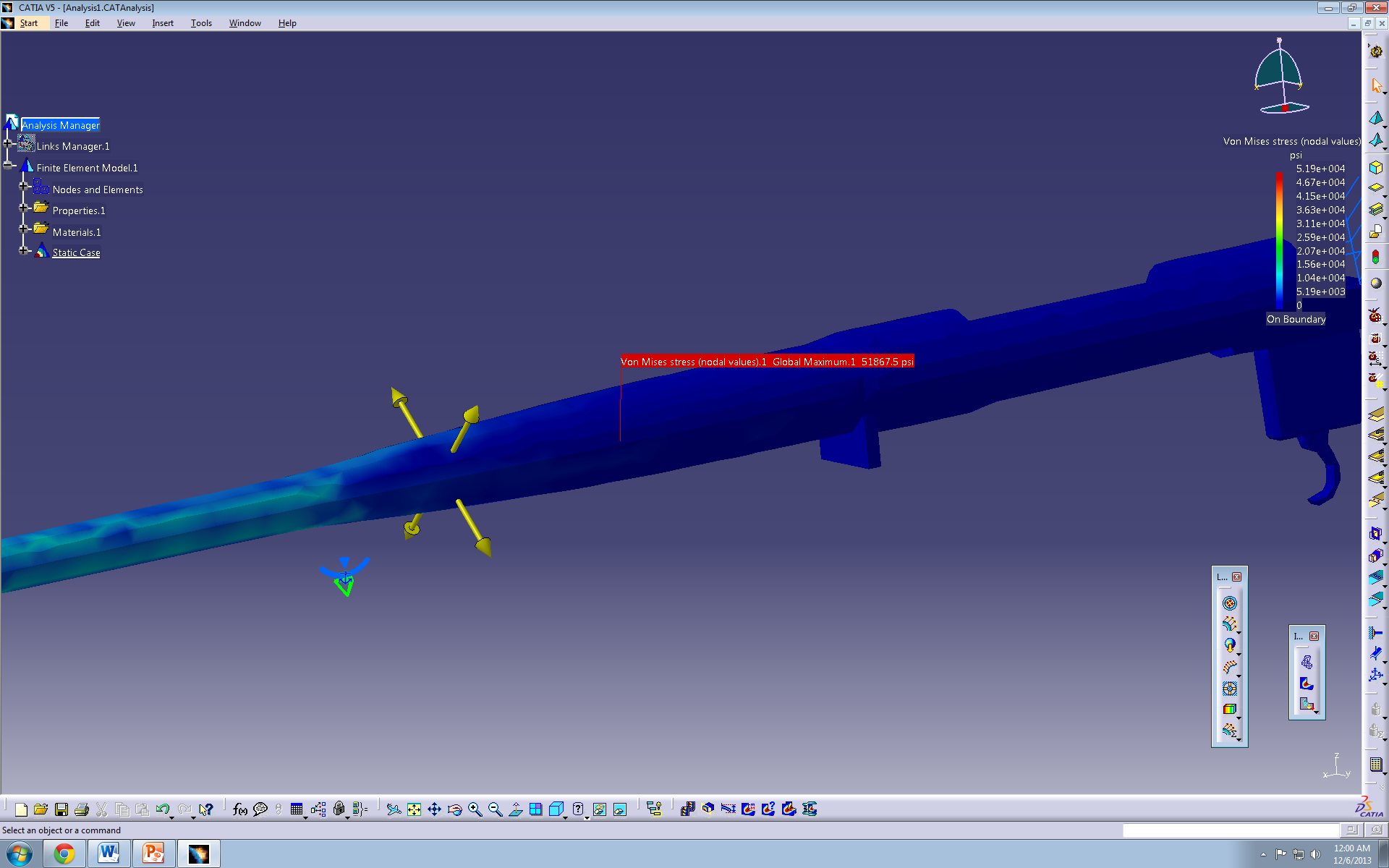 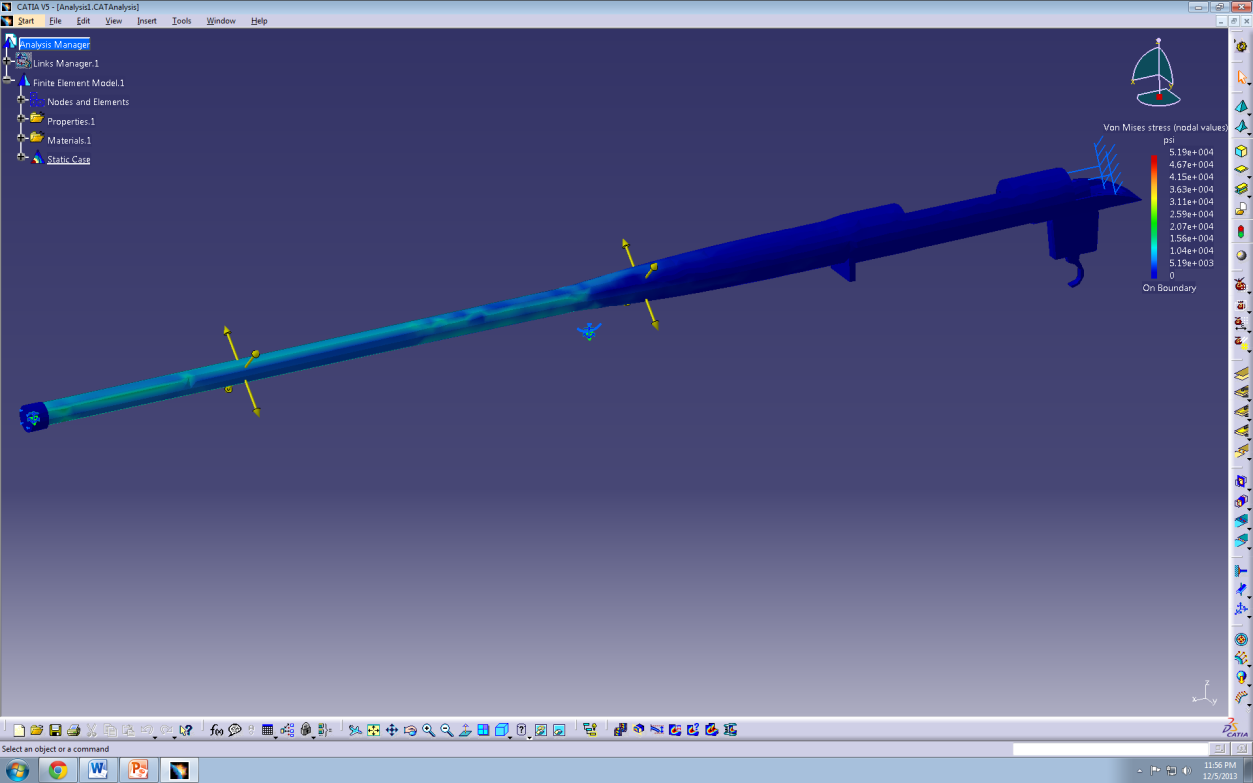 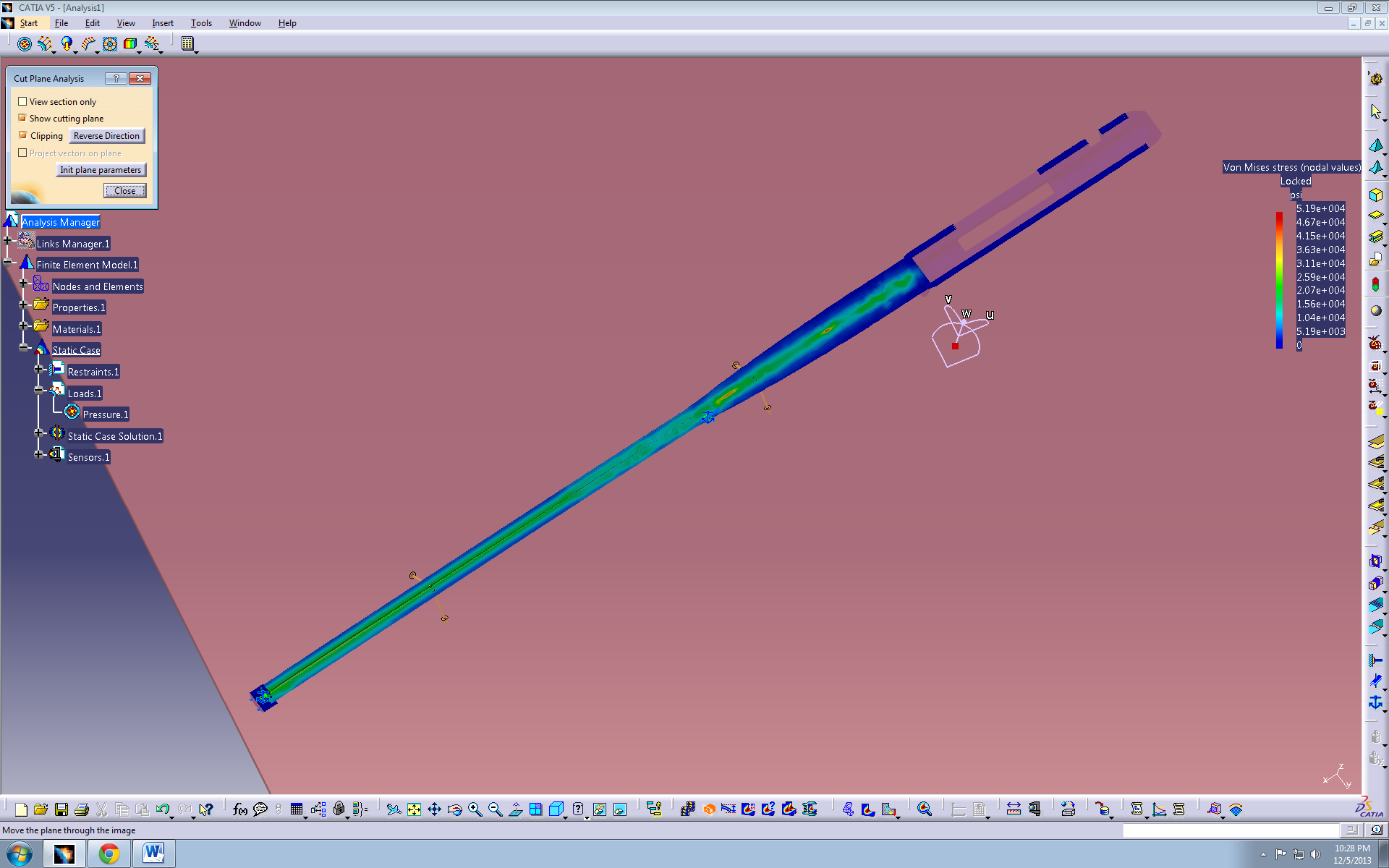 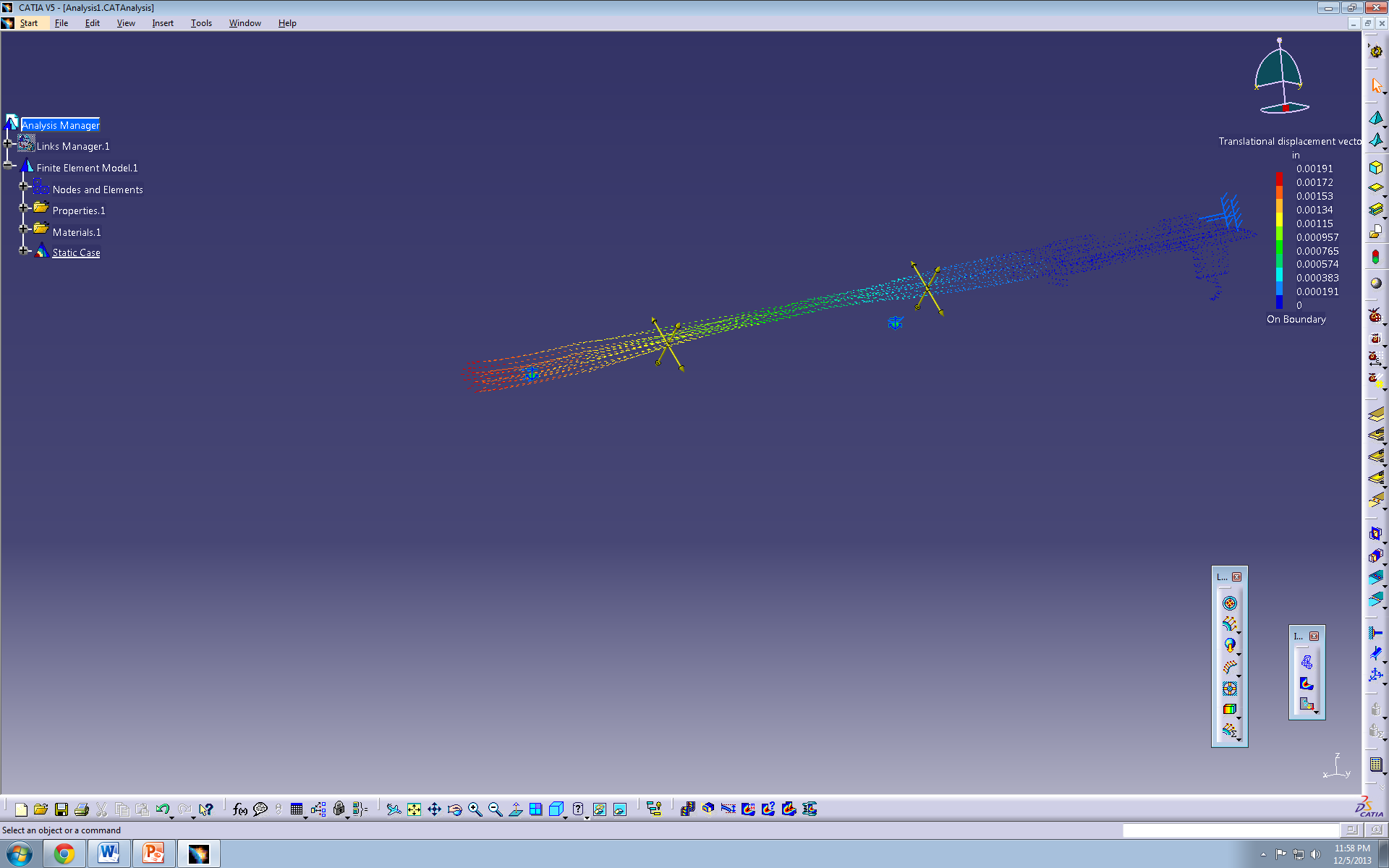